PRINT ADVERTISING
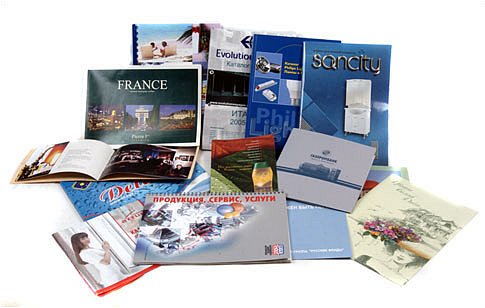 What is print advertising?
Print advertising is a form of advertising, which is made on a special printed products and is aimed, first of all, on visual perception. Printing or polygraph advertising the most widespread form of advertising all over the world.
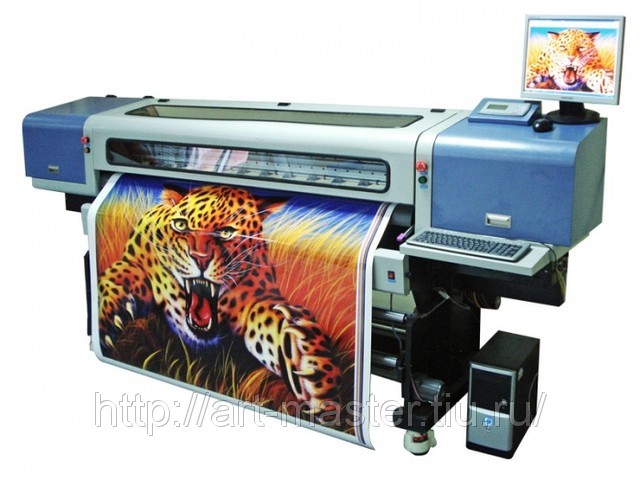 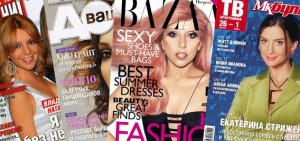 Types of print advertising
Print advertising rules
Advertisements in the press, as a rule, are laconic and short

In print advertising illustration application is very effective

It is very important to focus attention to all possible communication facilities with the advertiser
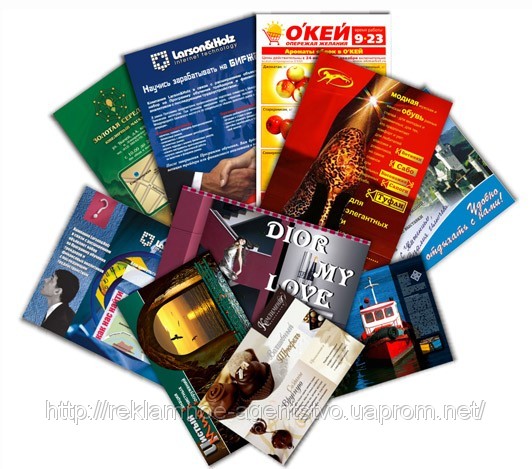 Advantages of a print advertising
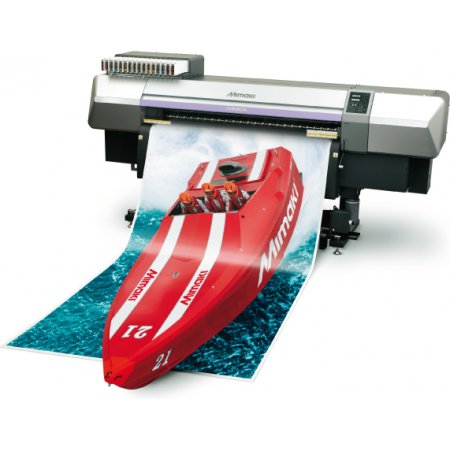 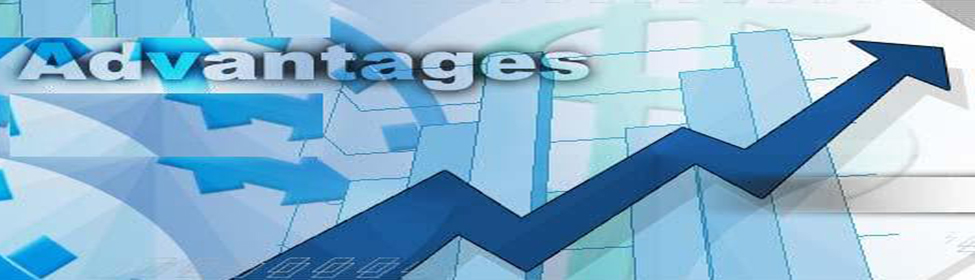 Advertising in magazines
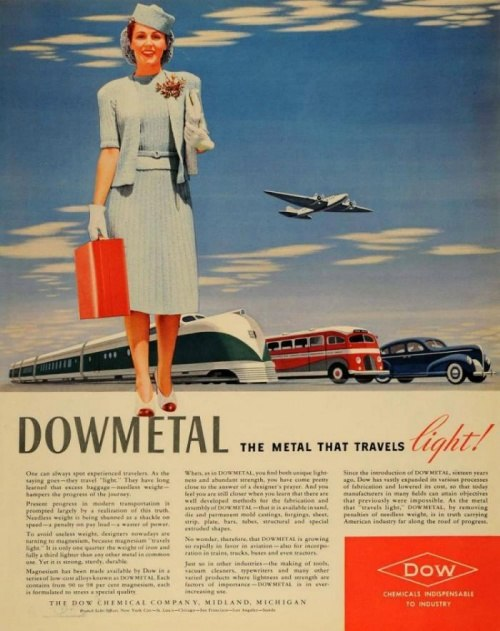 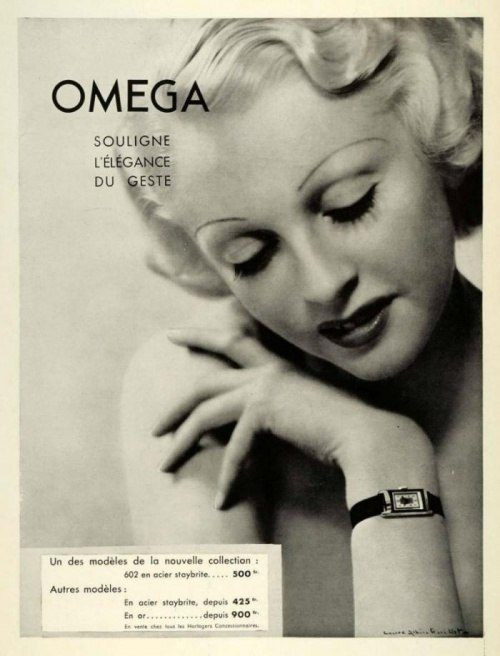 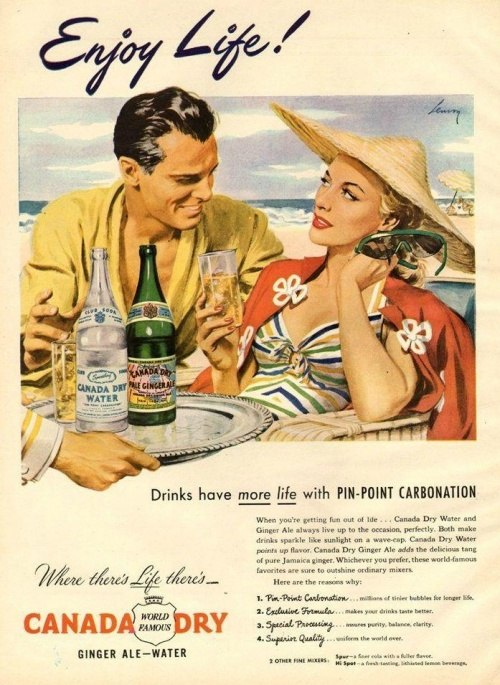 For a long time advertisers understand how to act on the consumers through print products. They knew how to engage the viewer.
Creative business cards
There are both successful and absolutely ridiculous examples of creative business cards
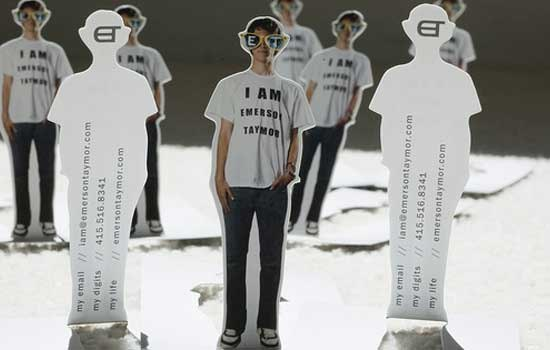 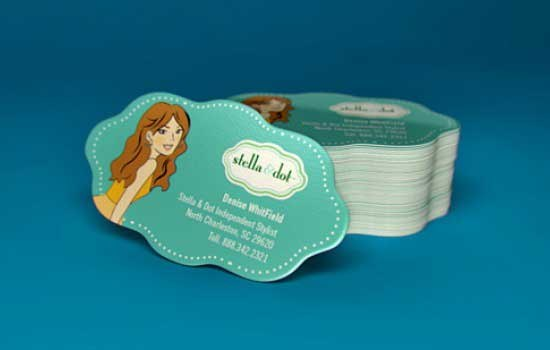 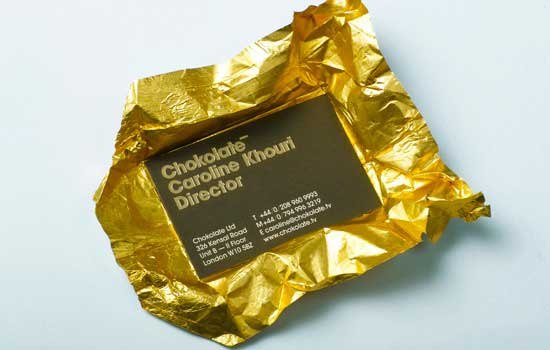 Creative advertising posters              in magazines
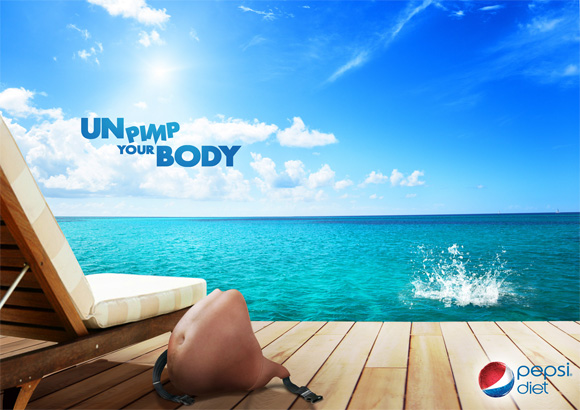 Examples of creative advertising posters in magazines:
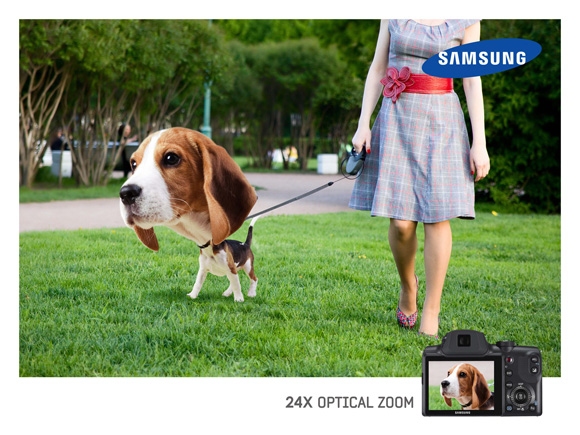 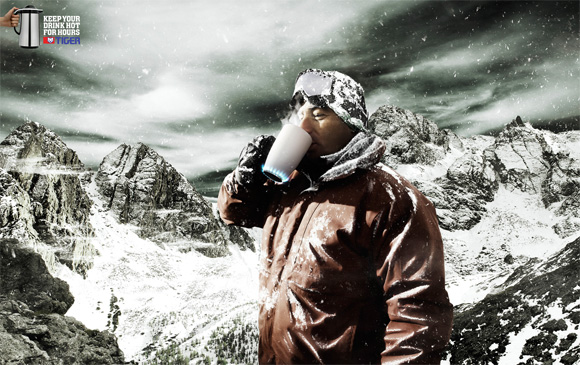 Thank you for attention!